Week 4 – Day 1
Phonological Awareness
Phoneme Substitution
I am going to say a word: lid, /l/ /i/ /d/.
Now I will change the vowel sound to make a new word.
I will change the /i/ sound to /ou/.
The word is /l/ /ou/ /d/, loud.
Guided Practice:
I will say a word. Then I want you to change the vowel sound to /ou/. What’s the new word?

hay/how		coach/couch			den/down			skit/scout

gain/gown		pride/proud			send/sound		math/mouth
Introduce Diphthongs ou, ow
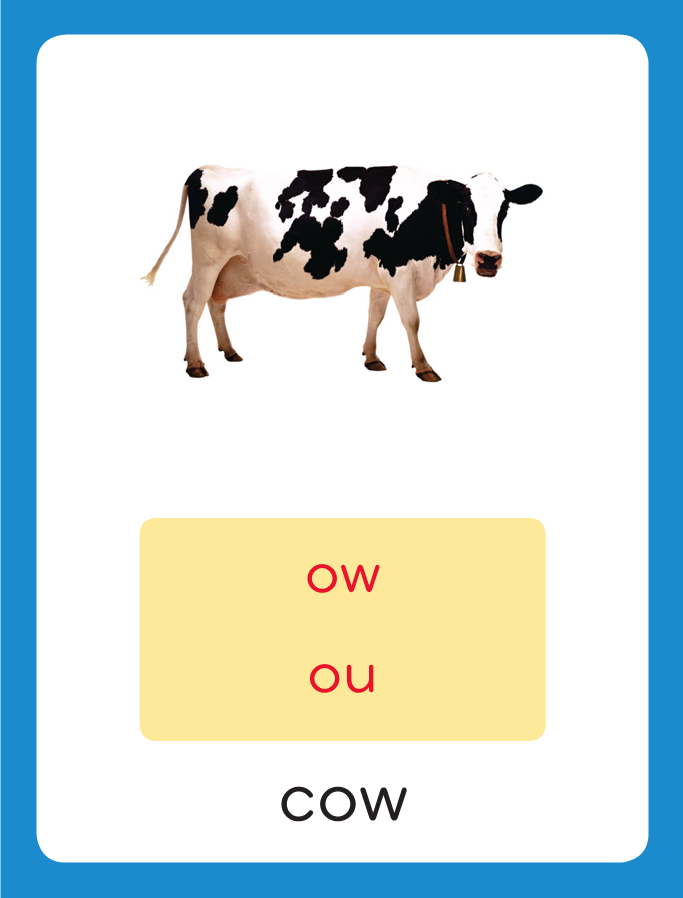 This is the Cow 
Sound-Spelling Card.
 The sounds are /ou/.
This is the  sound at the end of the word cow.
Listen: /k/ /ou/, cow.
The /ou/ sound can be spelled with the letters ow as in cow or ou as in out. Say the sound with me: /ou/. I’ll say /ou/ as I write the letters ou and ow several times.
cow
out
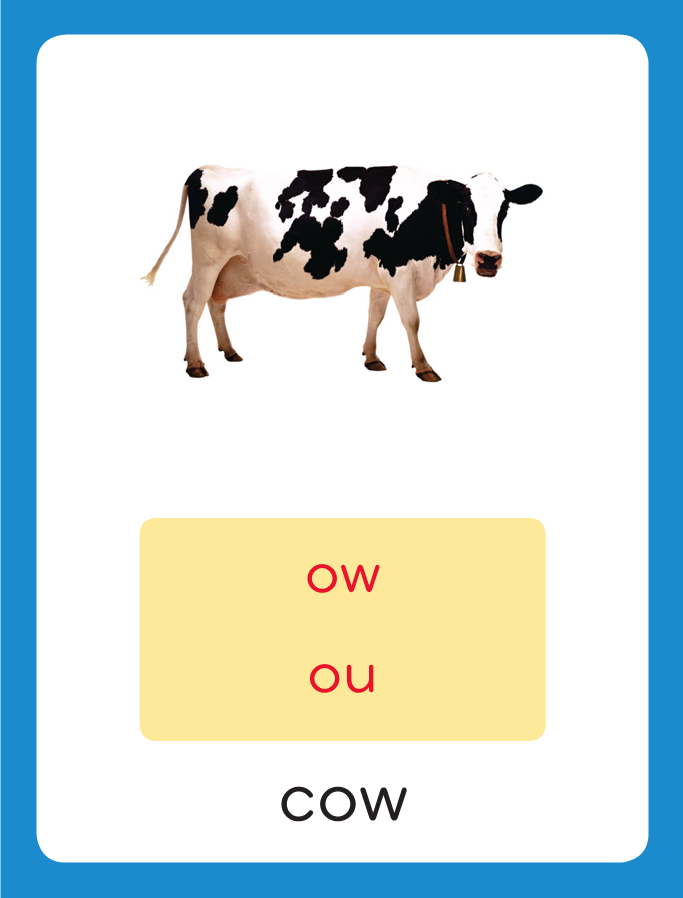 Have children practice connecting the letters ow and ou to the sound /ou/ by writing them.

Now do it with me. Say /ou/ as I write the letters ow and ou.
ou		ou  ou  ou  ou

ow ow ow ow ow
Blend with Diphthongs ou, ow
s
Blend with Diphthongs ou, ow
s
ou
Blend with Diphthongs ou, ow
s
ou
nd
Blend with Diphthongs ou, ow
n
Blend with Diphthongs ou, ow
n
ow
Blend with Diphthongs ou, ow
n
ow
Blend with Diphthongs ou, ow
cl
Blend with Diphthongs ou, ow
cl
ow
Blend with Diphthongs ou, ow
cl
ow
n
Blend with Diphthongs ou, ow
f
Blend with Diphthongs ou, ow
f
ou
Blend with Diphthongs ou, ow
f
ou
Blend with Diphthongs ou, ow
f
ou
l
Blend with Diphthongs ou, ow
f
ou
l
ow     ce     th     ore

 cr       ou     or      sh

 ur       ow     st       ir

 nd       er     ge    ou
h
how
how     d
how     dow
how     down
how     down     ou
how     down     out
how     down     out

 f
how     down     out

 fou
how     down     out

 found
how     down     out

 found  h
how     down     out

 found  hou
how     down     out

 found  house
how     down     out

 found  house  c
how     down     out

 found  house  cou
how     down     out

 found  house  count
how     down     out

 found  house  count

cr
how     down     out

 found  house  count

crow
how     down     out

 found  house  count

crown
how     down     out

 found  house  count

crown   fr
how     down     out

 found  house  count

crown   frow
how     down     out

 found  house  count

crown   frown
how     down     out

 found  house  count

crown   frown   w
how     down     out

 found  house  count

crown   frown   wow
how     down     out

 found  house  count

crown   frown   wow

s
how     down     out

 found  house  count

crown   frown   wow

sou
how     down     out

 found  house  count

crown   frown   wow

south
how     down     out

 found  house  count

crown   frown   wow

south m
how     down     out

 found  house  count

crown   frown   wow

south mou
how     down     out

 found  house  count

crown   frown   wow

south mouse
how     down     out

 found  house  count

crown   frown   wow

south mouse b
how     down     out

 found  house  count

crown   frown   wow

south mouse bou
how     down     out

 found  house  count

crown   frown   wow

south mouse boun
how     down     out

 found  house  count

crown   frown   wow

south mouse bounce
Internal Sounding Out
shut
Internal Sounding Out
shut     shout
Internal Sounding Out
shut     shout     pot
Internal Sounding Out
shut     shout     pot

 pout
Internal Sounding Out
shut     shout     pot

 pout     find
Internal Sounding Out
shut     shout     pot

 pout     find     found
Internal Sounding Out
shut     shout     pot

 pout     find     found

  fork
Internal Sounding Out
shut     shout     pot

 pout     find     found

  fork     store
Internal Sounding Out
shut     shout     pot

 pout     find     found

  fork     store     girl
Internal Sounding Out
shut     shout     pot

 pout     find     found

  fork     store     girl

 burn
Internal Sounding Out
shut     shout     pot

 pout     find     found

  fork     store     girl

 burn     part
Internal Sounding Out
shut     shout     pot

 pout     find     found

  fork     store     girl

 burn     part    germs
How
How loud
How loud is
How loud is the
How loud is the sound
How loud is the sound of
How loud is the sound of the
How loud is the sound of the crowd?
How loud is the sound of the crowd?

Did
How loud is the sound of the crowd?

Did the
How loud is the sound of the crowd?

Did the clown
How loud is the sound of the crowd?

Did the clown frown
How loud is the sound of the crowd?

Did the clown frown when
How loud is the sound of the crowd?

Did the clown frown when he
How loud is the sound of the crowd?

Did the clown frown when he fell
How loud is the sound of the crowd?

Did the clown frown when he fell down?
How loud is the sound of the crowd?

Did the clown frown when he fell down?

Now
How loud is the sound of the crowd?

Did the clown frown when he fell down?

Now we
How loud is the sound of the crowd?

Did the clown frown when he fell down?

Now we found
How loud is the sound of the crowd?

Did the clown frown when he fell down?

Now we found a
How loud is the sound of the crowd?

Did the clown frown when he fell down?

Now we found a mouse
How loud is the sound of the crowd?

Did the clown frown when he fell down?

Now we found a mouse in
How loud is the sound of the crowd?

Did the clown frown when he fell down?

Now we found a mouse in the
How loud is the sound of the crowd?

Did the clown frown when he fell down?

Now we found a mouse in the house!
Spelling / Dictation
1. _________
2. _________
3. _________
4. _________
5. _________
cow
mouse
town
mouth
how
High Frequency
Words
Read, Spell, Write
color
The color I like best is red.
Read, Spell, Write
early
She woke up early.
Read, Spell, Write
instead
What do you want to do instead?
Read, Spell, Write
nothing
There is nothing to do while we wait.
Read, Spell, Write
oh
Oh, I did not see you.
Read, Spell, Write
thought
He thought we should eat lunch now.
Have children read the sentences. Prompt them to identify the high-frequency words in connected text and to blend the decodable words.
The color I like best is red.
She woke up early.
What do you want to do instead?
There is nothing to do while we wait.
Oh, I did not see you.
He thought we should eat lunch now.
Grammar
 Using A and An
The words a and an are special adjectives called articles.
A hound sniffs the ground.
An ape grabbed my cap!
We use a before a word that begins with a consonant sound.
We use an before a word that begins with a vowel sound.
Grammar
 Using A and An
Have children identify the articles.
A clown did funny tricks.
My pencil is only an inch long.
I see an oak tree.
Our class keeps a pet mouse in a cage.
We use a before a word that begins with a consonant sound.
We use an before a word that begins with a vowel sound.
Week 4 – Day 2
Phonological Awareness
Phoneme Isolation
Listen carefully as I say a word: out.
What sound do you hear at the beginning of the word? /ou/
The word out has the /ou/ sound at the beginning.
Listen carefully as I say a word: gown.
What sound do you hear in the middle of the word? /ou/
The word gown has the /ou/ sound in the middle.
Listen carefully as I say a word: cow.
What sound do you hear at the end of the word? /ou/
The word out has the /ou/ sound at the  end.
Guided Practice:
Listen carefully as I say a word. Tell me the sound you hear at the beginning, in the middle, or at the end of the word.

(beginning) 		ouch		aim		eat			out
(middle)			crowd		meat		south		late
(end)				now		how		hi			go
Review Diphthongs ou, ow
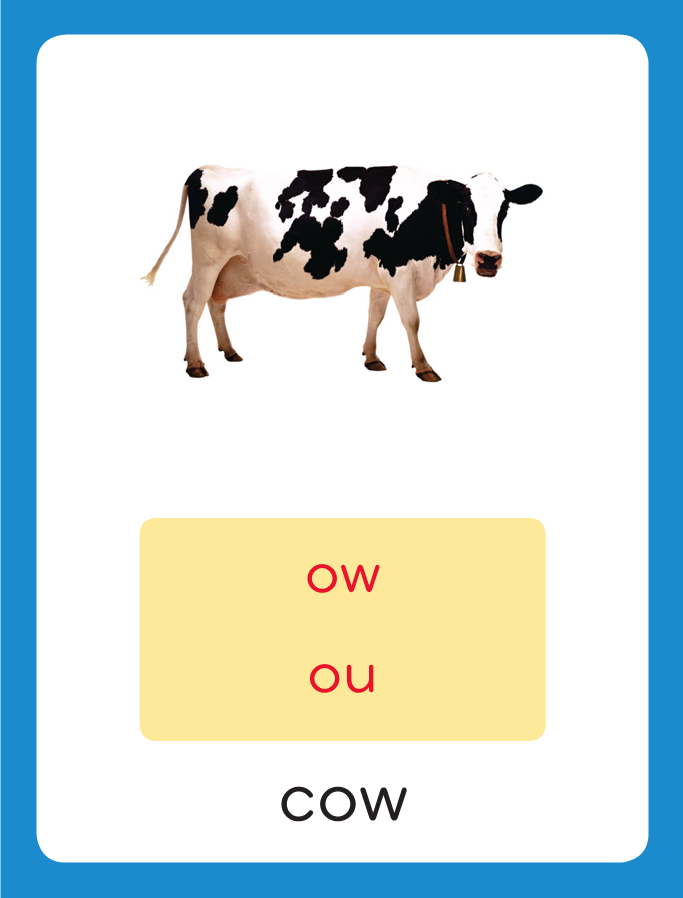 sound
What are the letters?
What sound do they stand for?
now
Blend with Diphthongs ou, ow
p
Blend with Diphthongs ou, ow
p
ou
Blend with Diphthongs ou, ow
p
ou
Blend with Diphthongs ou, ow
p
ou
nd
Blend with Diphthongs ou, ow
p
ou
nd
Blend with Diphthongs ou, ow
h
Blend with Diphthongs ou, ow
h
ow
Blend with Diphthongs ou, ow
h
ow
Blend with Diphthongs ou, ow
h
ow
l
Blend with Diphthongs ou, ow
h
ow
l
Blend with Diphthongs ou, ow
g
Blend with Diphthongs ou, ow
g
ow
Blend with Diphthongs ou, ow
g
ow
Blend with Diphthongs ou, ow
g
ow
n
Blend with Diphthongs ou, ow
g
ow
n
Blend with Diphthongs ou, ow
c
Blend with Diphthongs ou, ow
c
ou
Blend with Diphthongs ou, ow
c
ou
Blend with Diphthongs ou, ow
c
ou
nt
Blend with Diphthongs ou, ow
c
ou
nt
c
cow
cow      h
cow      how
cow      how      ou
cow      how      out
cow      how      out

 ow
cow      how      out

 owl
cow      how      out

 owl			sh
cow      how      out

 owl			shou
cow      how      out

 owl			shout
cow      how      out

 owl			shout   gr
cow      how      out

 owl			shout   grou
cow      how      out

 owl			shout   ground
cow      how      out

 owl			shout   ground

bl
cow      how      out

 owl			shout   ground

blou
cow      how      out

 owl			shout   ground

blouse
cow      how      out

 owl			shout   ground

blouse  d
cow      how      out

 owl			shout   ground

blouse  dow
cow      how      out

 owl			shout   ground

blouse  down
cow      how      out

 owl			shout   ground

blouse  down  br
cow      how      out

 owl			shout   ground

blouse  down  brow
cow      how      out

 owl			shout   ground

blouse  down  brown
cow      how      out

 owl			shout   ground

blouse  down  brown

m
cow      how      out

 owl			shout   ground

blouse  down  brown

mou
cow      how      out

 owl			shout   ground

blouse  down  brown

mouth
cow      how      out

 owl			shout   ground

blouse  down  brown

mouth  sc
cow      how      out

 owl			shout   ground

blouse  down  brown

mouth  scou
cow      how      out

 owl			shout   ground

blouse  down  brown

mouth  scout
cow      how      out

 owl			shout   ground

blouse  down  brown

mouth  scout  cr
cow      how      out

 owl			shout   ground

blouse  down  brown

mouth  scout  crow
cow      how      out

 owl			shout   ground

blouse  down  brown

mouth  scout  crowd
Build with Dipthongs ou, ow
c
ou
ch
What is the new word we made?
Let’s blend all the sounds and read the word.
Change the c to sl.
Build with Dipthongs ou, ow
sl
ou
ch
What is the new word we made?
Let’s blend all the sounds and read the word.
Change the sl to p.
Build with Dipthongs ou, ow
p
ou
ch
What is the new word we made?
Let’s blend all the sounds and read the word.
Change the ch to nd.
Build with Dipthongs ou, ow
p
ou
nd
What is the new word we made?
Let’s blend all the sounds and read the word.
Change the p to r.
Build with Dipthongs ou, ow
r
ou
nd
What is the new word we made?
Let’s blend all the sounds and read the word.
Change the r to s.
Build with Dipthongs ou, ow
s
ou
nd
What is the new word we made?
Let’s blend all the sounds and read the word.
Change the s to gr.
Build with Dipthongs ou, ow
gr
ou
nd
What is the new word we made?
Let’s blend all the sounds and read the word.
Change the gr to m.
Build with Dipthongs ou, ow
m
ou
nd
What is the new word we made?
Let’s blend all the sounds and read the word.
Change the nd to th.
Build with Dipthongs ou, ow
m
ou
th
What is the new word we made?
Let’s blend all the sounds and read the word.
Change the th to nt.
Build with Dipthongs ou, ow
m
ou
nt
What is the new word we made?
Let’s blend all the sounds and read the word.
Change the m to c.
Build with Dipthongs ou, ow
c
ou
ch
What is the new word we made?
Let’s blend all the sounds and read the word.
Remove the ch.
Build with Dipthongs ou, ow
c
ow
What is the new word we made?
Let’s blend all the sounds and read the word.
Change the c to n.
Build with Dipthongs ou, ow
n
ow
What is the new word we made?
Let’s blend all the sounds and read the word.
Change the n to h.
Build with Dipthongs ou, ow
h
ow
What is the new word we made?
Let’s blend all the sounds and read the word.
Change the h to w.
Build with Dipthongs ou, ow
w
ow
What is the new word we made?
Let’s blend all the sounds and read the word.
Change the w to pl.
Build with Dipthongs ou, ow
pl
ow
What is the new word we made?
Let’s blend all the sounds and read the word.
Change the pl to br.
Build with Dipthongs ou, ow
br
ow
What is the new word we made?
Let’s blend all the sounds and read the word.
Add an n to the end of the word.
Build with Dipthongs ou, ow
br
ow
n
What is the new word we made?
Let’s blend all the sounds and read the word.
Change the br to cr.
Build with Dipthongs ou, ow
cr
ow
n
What is the new word we made?
Let’s blend all the sounds and read the word.
Change the cr to d.
Build with Dipthongs ou, ow
d
ow
n
What is the new word we made?
Let’s blend all the sounds and read the word.
Structural Analysis
Inflectional Endings –er, -est
We add –er and –est to adjectives, or describing words, to compare things.
For example, His music is loud. 
Her music is louder, 
My music is the loudest of all. 
We add –est to compare three or more things.
Notice that –er and –est adds a syllable to the syllable.
loud
louder
loudest
Structural Analysis
Inflectional Endings –er, -est
cute
cuter
cutest
dry
drier
driest
big
bigger
biggest
Remember to drop the final e before adding –er and –est.
Remember to change the y to i before adding 
–er and –est.
Remember to double the final consonant  before adding 
–er and –est.
Structural Analysis
Inflectional Endings –er, -est
proud
sharp
kind
high
nice
funny
sad
Have children add 
-er and –est to each word and then use each in a sentence.
Spelling
ou
ow
cow
town
mouse
mouth
how
out
cow
town
mouse
how
out
mouth
High Frequency
Words
Read, Spell, Write
color
The color I like best is red.
Read, Spell, Write
early
She woke up early.
Read, Spell, Write
instead
What do you want to do instead?
Read, Spell, Write
nothing
There is nothing to do while we wait.
Read, Spell, Write
oh
Oh, I did not see you.
Read, Spell, Write
thought
He thought we should eat lunch now.
Grammar
 Using This and That
The words this and that are also special adjectives.
This is used when talking about a thing or person that is close by.
That is used when talking about a thing or person that is far away.
This tea is too hot to drink.
That owl flew into the park.
What is close by and what is far away?
Grammar
 Using This and That
Have children identify the special adjectives,
That ballpark is too far to walk to.

“This crown is mine,” said the queen.
Week 4 – Day 3
Phonological Awareness
Phoneme Blending
I’m going to put one marker in each box as I say each sound.
Then I will blend the sounds to form a word.
/l/
/d/
/ou/
Listen as I blend these sounds: /llloud/, loud.
The word is loud.
Phonological Awareness
Phoneme Blending
I will say one sound at a time.
Then we will blend the sounds to say a word.
/ou/ /t/			/s/ /ou/ /th/			/m/ /ou/ /s/		/h/ /ou/

/d/ /ou/ /n/		/b/ /r/ /ou//n/		/k/ /l/ /ou/ /d/		/ou/ /l/
Blend with Dipthongs ou, ow
gr
Blend with Dipthongs ou, ow
gr
ow
Blend with Dipthongs ou, ow
gr
ow
l
Blend with Dipthongs ou, ow
gr
ow
l
Blend with Dipthongs ou, ow
sh
Blend with Dipthongs ou, ow
sh
ou
Blend with Dipthongs ou, ow
sh
ou
Blend with Dipthongs ou, ow
sh
ou
t
Blend with Dipthongs ou, ow
sh
ou
t
Blend with Dipthongs ou, ow
bl
Blend with Dipthongs ou, ow
bl
ou
Blend with Dipthongs ou, ow
bl
ou
Blend with Dipthongs ou, ow
bl
ou
se
Blend with Dipthongs ou, ow
bl
ou
se
Blend with Dipthongs ou, ow
f
Blend with Dipthongs ou, ow
f
ow
Blend with Dipthongs ou, ow
f
ow
Blend with Dipthongs ou, ow
f
ow
l
Blend with Dipthongs ou, ow
f
ow
l
ow     er      sh      est

 se      ou      fr       nd

 ay      pl      ow     er

 ou      cr      est     gr
d
dow
down
down     ou
down     out
down     out     h
down     out     how
down     out     how

f
down     out     how

fou
down     out     how

found
down     out     how

found   h
down     out     how

found   hou
down     out     how

found   house
down     out     how

found   house  cr
down     out     how

found   house  crow
down     out     how

found   house  crown
down     out     how

found   house  crown

 w
down     out     how

found   house  crown

 wow
down     out     how

found   house  crown

 wow   s
down     out     how

found   house  crown

 wow   sou
down     out     how

found   house  crown

 wow   sound
down     out     how

found   house  crown

 wow   sound    fr
down     out     how

found   house  crown

 wow   sound    frow
down     out     how

found   house  crown

 wow   sound    frown
Internal Sounding Out
loud
Internal Sounding Out
louder
Internal Sounding Out
louder      loud
Internal Sounding Out
louder      loudest
Internal Sounding Out
louder      loudest

	round
Internal Sounding Out
louder      loudest

	rounder
Internal Sounding Out
louder      loudest

	rounder  	  round
Internal Sounding Out
louder      loudest

	rounder  	  roundest
Internal Sounding Out
louder      loudest

	rounder  	  roundest  

	proud
Internal Sounding Out
louder      loudest

	rounder  	  roundest  

	prouder
Internal Sounding Out
louder      loudest

	rounder  	  roundest  

	prouder    proud
Internal Sounding Out
louder      loudest

	rounder  	  roundest  

	prouder    proudest
Internal Sounding Out
louder      loudest

	rounder  	  roundest  

	prouder    proudest

  short
Internal Sounding Out
louder      loudest

	rounder  	  roundest  

	prouder    proudest

  shorter
Internal Sounding Out
louder      loudest

	rounder  	  roundest  

	prouder    proudest

  shorter      short
Internal Sounding Out
louder      loudest

	rounder  	  roundest  

	prouder    proudest

  shorter      shortest
Internal Sounding Out
play
Internal Sounding Out
playground
Internal Sounding Out
playground      

dog
Internal Sounding Out
playground      

doghouse
Internal Sounding Out
playground      

doghouse

	pow
Internal Sounding Out
playground      

doghouse

	power
Internal Sounding Out
playground      

doghouse

	power  	  

tow
Internal Sounding Out
playground      

doghouse

	power  	  

towel
Just
Just now
Just now the
Just now the crowd
Just now the crowd got
Just now the crowd got very
Just now the crowd got very loud.
Just now the crowd got very loud.  


We
Just now the crowd got very loud.  


We found
Just now the crowd got very loud.  


We found our
Just now the crowd got very loud.  


We found our lost
Just now the crowd got very loud.  


We found our lost cow
Just now the crowd got very loud.  


We found our lost cow in
Just now the crowd got very loud.  


We found our lost cow in the
Just now the crowd got very loud.  


We found our lost cow in the next
Just now the crowd got very loud.  


We found our lost cow in the next town!
Structural Analysis
Inflectional Endings –er, -est
Remember the ending –er of an adjective, or describing word, is used to compare two things; -est is used to compare three or more things.
proud
prouder
proudest
Structural Analysis
Inflectional Endings –er, -est
wide
wider
widest
shy
shier
shiest
hot
hotter
hottest
Remember to drop the final e before adding –er and –est.
Remember to change the y to i before adding 
–er and –est.
Remember to double the final consonant  before adding 
–er and –est.
Structural Analysis
Inflectional Endings –er, -est
Help children blend the words. Point out the extra syllable.
sharp
sharper
sharpest
slow
slower
slowest
safe
safer
safest
mad
madder
maddest
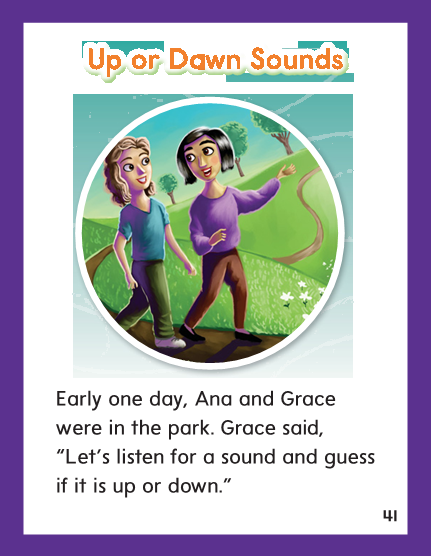 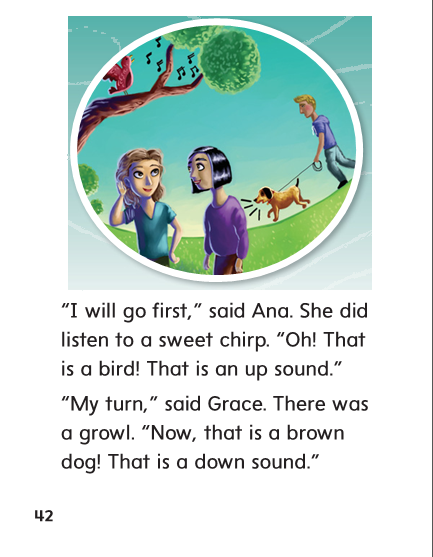 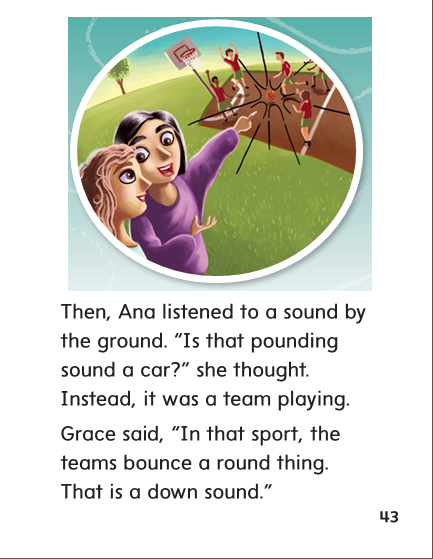 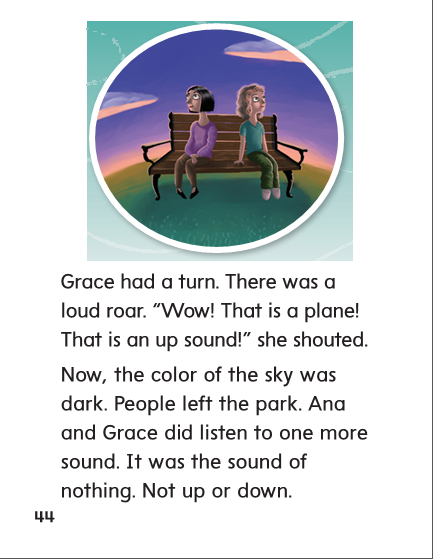 High Frequency
Words
Read, Spell, Write
color
The color I like best is red.
Read, Spell, Write
early
She woke up early.
Read, Spell, Write
instead
What do you want to do instead?
Read, Spell, Write
nothing
There is nothing to do while we wait.
Read, Spell, Write
oh
Oh, I did not see you.
Read, Spell, Write
thought
He thought we should eat lunch now.
Build Fluency: Word Automaticity
Pick a color instead of red.

We did nothing early in the day.

Oh, I thought that game was fun!
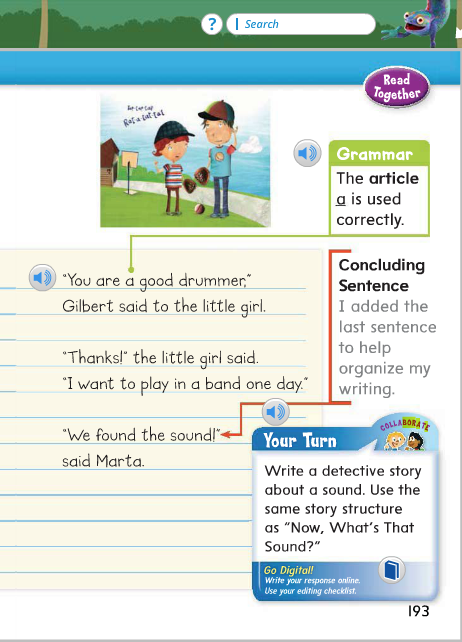 Remember that a is used before words that start with a consonant sound and an is used before words that start with a vowel sound.

This is used for a noun that is close by and that is used for a noun that is far away.
Name the article in this sentence:
You are a good drummer.

Name the adjective in this sentence:
I hear that sound again.
Week 4 – Day 4
Phonological Awareness
Phoneme Isolation
Listen carefully as I say a word: owl.
I hear the /ou/ sound at the beginning of owl.
Say the sound with me: /ou/.
Now say the word with me: /ou/ /l/, owl.
Listen carefully as I say another word: mouth.
I hear the /ou/ sound in the middle of mouth.
Say the sound with me: /ou/.
Now say the word with me: /m/ /ou/ /th/, mouth.
Guided Practice:
I am going to say some more words. Tell me if you hear the /ou/ sound in the beginning or in the middle of each word.

mouse		out		brown		shout		ouch		ground		owl
Build Words with Dipthongs ou, ow
d
ow
n
What is the new word we made?
Let’s blend all the sounds and read the word.
Change the d to t.
Build Words with Dipthongs ou, ow
t
ow
n
What is the new word we made?
Let’s blend all the sounds and read the word.
Change the t to fr.
Build Words with Dipthongs ou, ow
fr
ow
n
What is the new word we made?
Let’s blend all the sounds and read the word.
Change the fr to cl.
Build Words with Dipthongs ou, ow
cl
ow
n
What is the new word we made?
Let’s blend all the sounds and read the word.
Change the cl to cr.
Build Words with Dipthongs ou, ow
cr
ow
n
What is the new word we made?
Let’s blend all the sounds and read the word.
Change the n to d.
Build Words with Dipthongs ou, ow
cr
ow
d
What is the new word we made?
Let’s blend all the sounds and read the word.
Change the cr to pl and remove the d.
Build Words with Dipthongs ou, ow
ow
pl
What is the new word we made?
Let’s blend all the sounds and read the word.
Change the pl to br.
Build Words with Dipthongs ou, ow
ow
br
What is the new word we made?
Let’s blend all the sounds and read the word.
Change the br to n.
Build Words with Dipthongs ou, ow
ow
n
What is the new word we made?
Let’s blend all the sounds and read the word.
Change the n to h.
Build Words with Dipthongs ou, ow
ow
h
What is the new word we made?
Let’s blend all the sounds and read the word.
Add se to the end of the word.
Build Words with Dipthongs ou, ow
ou
se
h
What is the new word we made?
Let’s blend all the sounds and read the word.
Change h to bl.
Build Words with Dipthongs ou, ow
ou
se
bl
What is the new word we made?
Let’s blend all the sounds and read the word.
Change bl to sp.
Build Words with Dipthongs ou, ow
ou
se
bl
What is the new word we made?
Let’s blend all the sounds and read the word.
Change bl to sp.
Build Words with Dipthongs ou, ow
ou
se
m
What is the new word we made?
Let’s blend all the sounds and read the word.
Change se to th.
Build Words with Dipthongs ou, ow
ou
th
m
What is the new word we made?
Let’s blend all the sounds and read the word.
Change th to nd.
Build Words with Dipthongs ou, ow
ou
nd
m
What is the new word we made?
Let’s blend all the sounds and read the word.
Change m to f.
Build Words with Dipthongs ou, ow
ou
nd
f
What is the new word we made?
Let’s blend all the sounds and read the word.
Change f to s.
Build Words with Dipthongs ou, ow
ou
nd
s
What is the new word we made?
Let’s blend all the sounds and read the word.
Structural Analysis
Inflectional Endings –er, -est
Remember that –er and –est are added to compare things.
tall
taller
tallest
Structural Analysis
Inflectional Endings –er, -est
clean
soft
slow
late
dry
Have children work in pairs to construct comparing words 
ending with –er or –est.
Then have them write sentences with each word.
-er ending is used to compare two things; -est ending is used to compare more than two things.
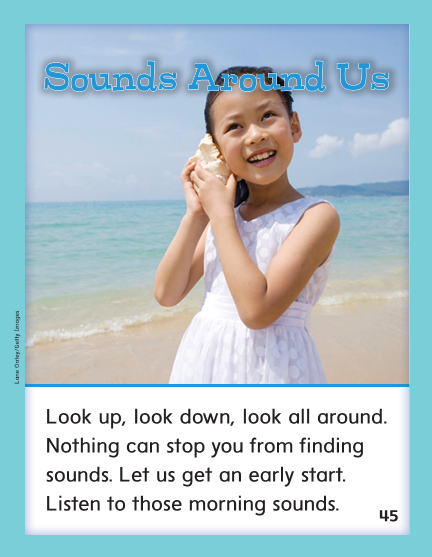 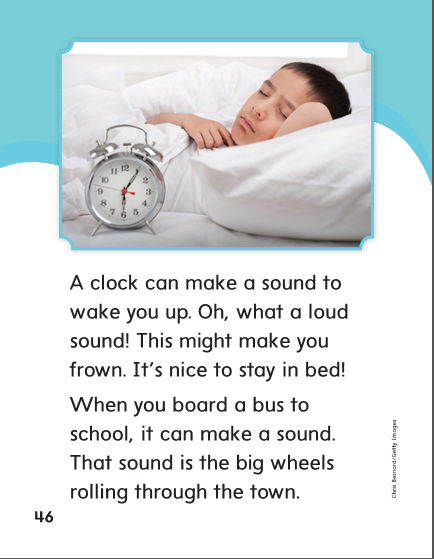 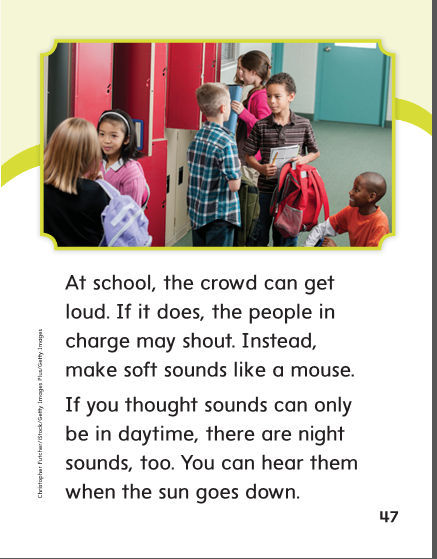 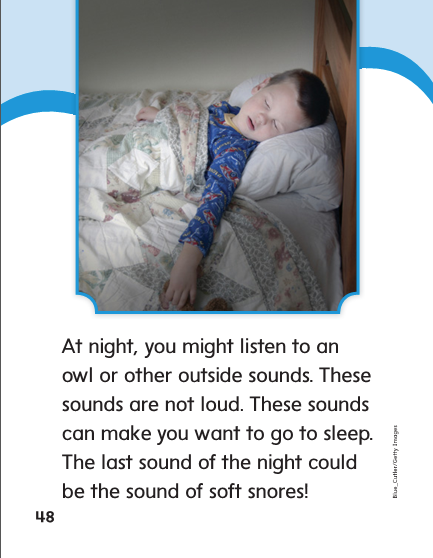 High Frequency
Words
Read, Spell, Write
color
The color I like best is red.
Read, Spell, Write
early
She woke up early.
Read, Spell, Write
instead
What do you want to do instead?
Read, Spell, Write
nothing
There is nothing to do while we wait.
Read, Spell, Write
oh
Oh, I did not see you.
Read, Spell, Write
thought
He thought we should eat lunch now.
Grammar
 Using A, An, This, That
A is used before words that start with a consonant sound.
An is used before words that start with a vowel sound.
I live in ___ old house.
I take ___ book with me to read.
This is used for a noun that is close.
That is used for a noun that is far away.
The truck is close. It plows _______ side of the road first.
Why is _______ blouse on the ground by the doghouse?
Week 4 – Day 5
Phonemic Awareness
Phoneme Blending:
Listen as I say a group of sounds. Then blend those sounds to form a word.
	/ou/ /t/ 		/s/ /ou/ /th/		/t/ /ou/ /n/      /f/ /ou/ /n/ /d/
Phoneme Substitution:
I will say a word. I want you to change the vowel sound and say the new word.

	lid/loud		shut/shout		ten/town		find/found
Blend and Build Words with /ou/ ou, ow
Read and say these words:
shout
south
wow
Blend and Build Words with /ou/ ou, ow
l
ou
d
What is the new word we made?
Let’s blend all the sounds and read the word.
Change the l to cl.
Blend and Build Words with /ou/ ou, ow
cl
ou
d
What is the new word we made?
Let’s blend all the sounds and read the word.
Change the d to t.
Blend and Build Words with /ou/ ou, ow
cl
ou
t
What is the new word we made?
Let’s blend all the sounds and read the word.
Change the cl to p.
Blend and Build Words with /ou/ ou, ow
p
ou
t
What is the new word we made?
Let’s blend all the sounds and read the word.
Change the p to sh.
Blend and Build Words with /ou/ ou, ow
sh
ou
t
What is the new word we made?
Let’s blend all the sounds and read the word.
Remove the sh.
Blend and Build Words with /ou/ ou, ow
ou
t
What is the new word we made?
Let’s blend all the sounds and read the word.
Change the t to ch.
Blend and Build Words with /ou/ ou, ow
ou
ch
What is the new word we made?
Let’s blend all the sounds and read the word.
Add the letter c to the front of the word.
Blend and Build Words with /ou/ ou, ow
c
ou
ch
What is the new word we made?
Let’s blend all the sounds and read the word.
Change the c to p.
Blend and Build Words with /ou/ ou, ow
p
ou
ch
What is the new word we made?
Let’s blend all the sounds and read the word.
Change the p to sl.
Blend and Build Words with /ou/ ou, ow
sl
ou
ch
What is the new word we made?
Let’s blend all the sounds and read the word.
Change the sl to cr.
Blend and Build Words with /ou/ ou, ow
cr
ou
ch
What is the new word we made?
Let’s blend all the sounds and read the word.
Change the ch to n.
Blend and Build Words with /ou/ ou, ow
cr
ow
n
What is the new word we made?
Let’s blend all the sounds and read the word.
Change the cr to cl.
Blend and Build Words with /ou/ ou, ow
cl
ow
n
What is the new word we made?
Let’s blend all the sounds and read the word.
Change the cl to d.
Blend and Build Words with /ou/ ou, ow
d
ow
n
What is the new word we made?
Let’s blend all the sounds and read the word.
Change the d to g.
Blend and Build Words with /ou/ ou, ow
g
ow
n
What is the new word we made?
Let’s blend all the sounds and read the word.
Change the g to fr.
Blend and Build Words with /ou/ ou, ow
fr
ow
n
What is the new word we made?
Let’s blend all the sounds and read the word.
Word Automaticity
down
out
how
found
house
crown
wow
out
frown
sound
louder
loudest
rounder
roundest
prouder
proudest
shorter
shortest
playground
doghouse
power
towel
Structural Analysis
Inflectional Endings –er, -est
Have children explain when the –er and the –est endings are used.
Have then practice reading words with –er and –est.
fast
faster
fastest
dark
darker
darkest
safe
safer
safest
High Frequency
Words
Read, Spell, Write
color
The color I like best is red.
Read, Spell, Write
early
She woke up early.
Read, Spell, Write
instead
What do you want to do instead?
Read, Spell, Write
nothing
There is nothing to do while we wait.
Read, Spell, Write
oh
Oh, I did not see you.
Read, Spell, Write
thought
He thought we should eat lunch now.
Grammar
 Using A, An, This, That
Have children describe when the adjectives a, an, this, and that are used.

Have children identify the adjectives:
This mix needs a cup of water. 
Could you hand me that cup?
What does this tell you about where the mix is?
What does that tell you about where the cup is?
Why did the writer use a instead of an?